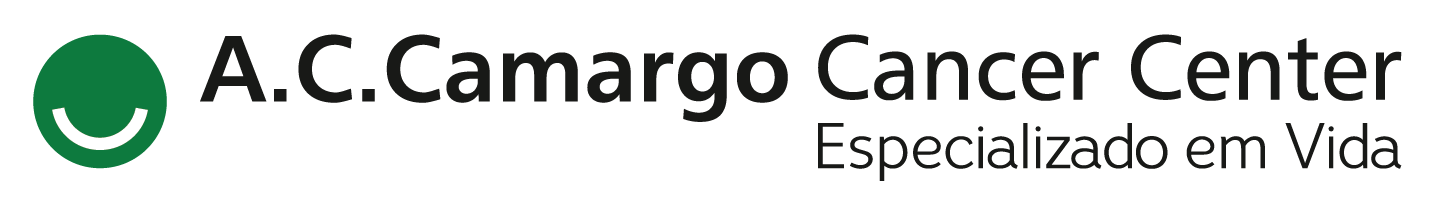 Encontro de Ciência e Inovação 2023
TRATAMENTO DO CÂNCER GLÓTICO, UMA VISÃO GERAL DOS GUIDELINES DA NCCN.
Autores: L. P. A. Arboleda1, A. L. Neves1, H. F. Kohler2, J. G. Vartanian2, L. M.Candelária3, M. F. Borges3, G. A. Fernandes3, G. B. de Carvalho2, L. P. Kowalski2,, P. Brennan4, A. R. Santos-Silva5, M. P. Curado3
Afiliações: 1 Graduate Program, A.C.Camargo Cancer Center, São Paulo, Brazil; 2 Head and Neck Surgery and Otorhinolaryngology Department, A.C. Camargo Cancer Center, São Paulo, Brazil; 3 Group of Epidemiology and Statistics on Cancer, A.C. Camargo Cancer Center, São Paulo, SP, Brazil; 4 International Agency for Research on Cancer, Genomic Epidemiology Branch, Lyon, France; 5 Oral Diagnosis Department, Piracicaba Dental School, University of Campinas, Brazil
MÉTODOS
INTRODUÇÃO
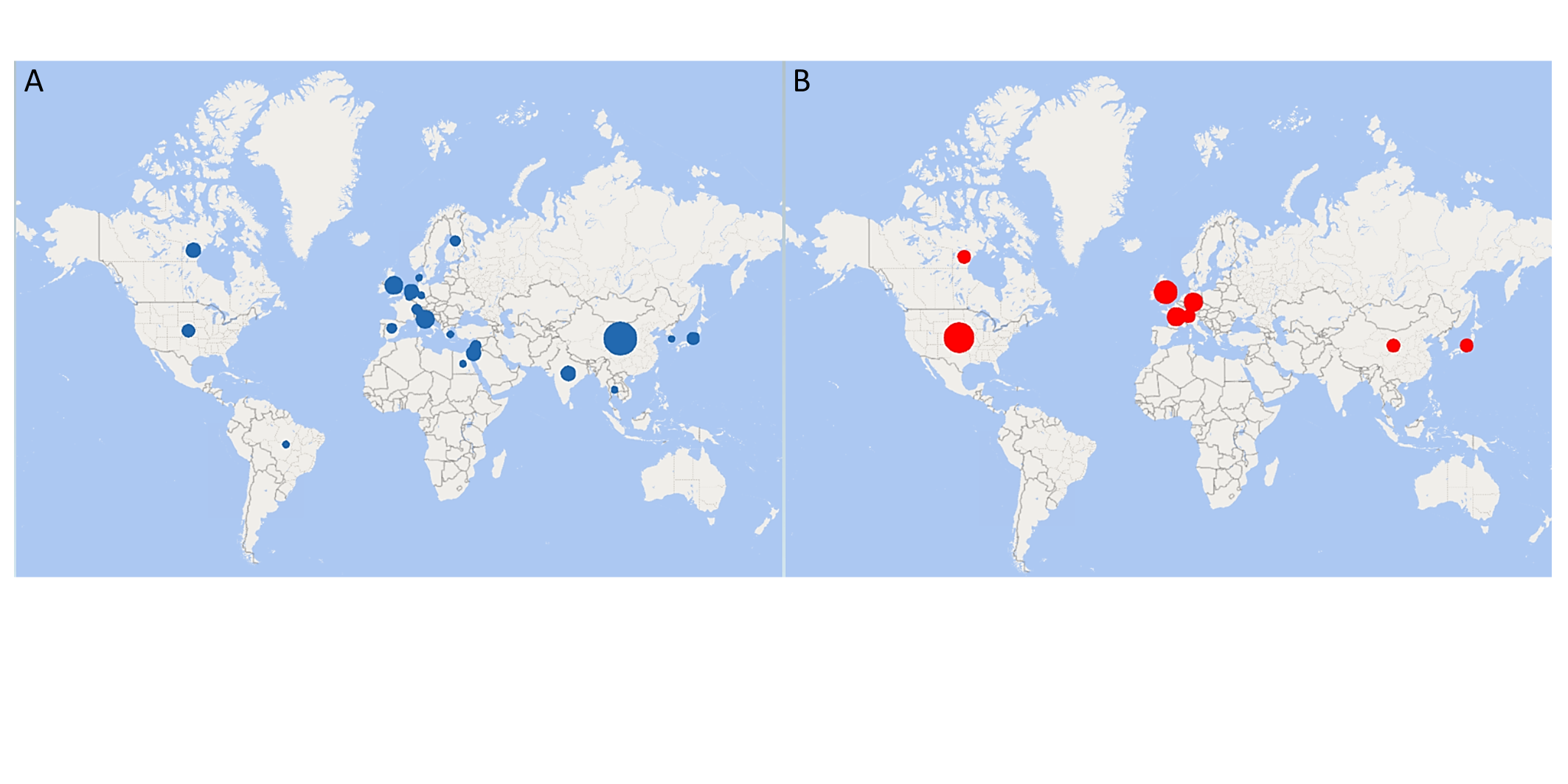 Mundialmente, o câncer de laringe apresenta altas taxas de incidência e mortalidade, com uma estimativa de 184.615 novos casos e 99.840 mortes ocorrendo em 2020. A glote é o local anatômico mais comumente afetado (70%), sendo o carcinoma espinocelular (CEC) o principal tipo histopatológico. O CEC glótico pode ser tratado com cirurgia, radioterapia e quimioterapia, de maneira individual ou combinada. No entanto, a escolha terapêutica permanece desafiadora, principalmente quanto à preservação de órgãos em estágios avançados. Desta maneira, a National Comprehensive Cancer Network (NCCN) fornece diretrizes de prática clínica para câncer de cabeça e pescoço, orientando a tomada de decisões de acordo com o sistema de estadiamento, preferências do paciente e as condições institucionais.
As diretrizes de tratamento para câncer de cabeça e pescoço foram solicitadas por meio do NCCN de 2011 a 2022. Uma revisão da literatura através de PubMed sobre tratamento de CEC glótico e resultados oncológicos foi realizada por meio de ensaios clínicos randomizados, revisões sistemáticas e meta-análise publicados de 2011 a 2022. Os dados foram extraídos e a análise descritiva foi realizada.
Figura 1. Países que contribuíram para a literatura científica sobre o tratamento do câncer glótico. PubMed (A) e citado na NCCN (B), 2011–2022.
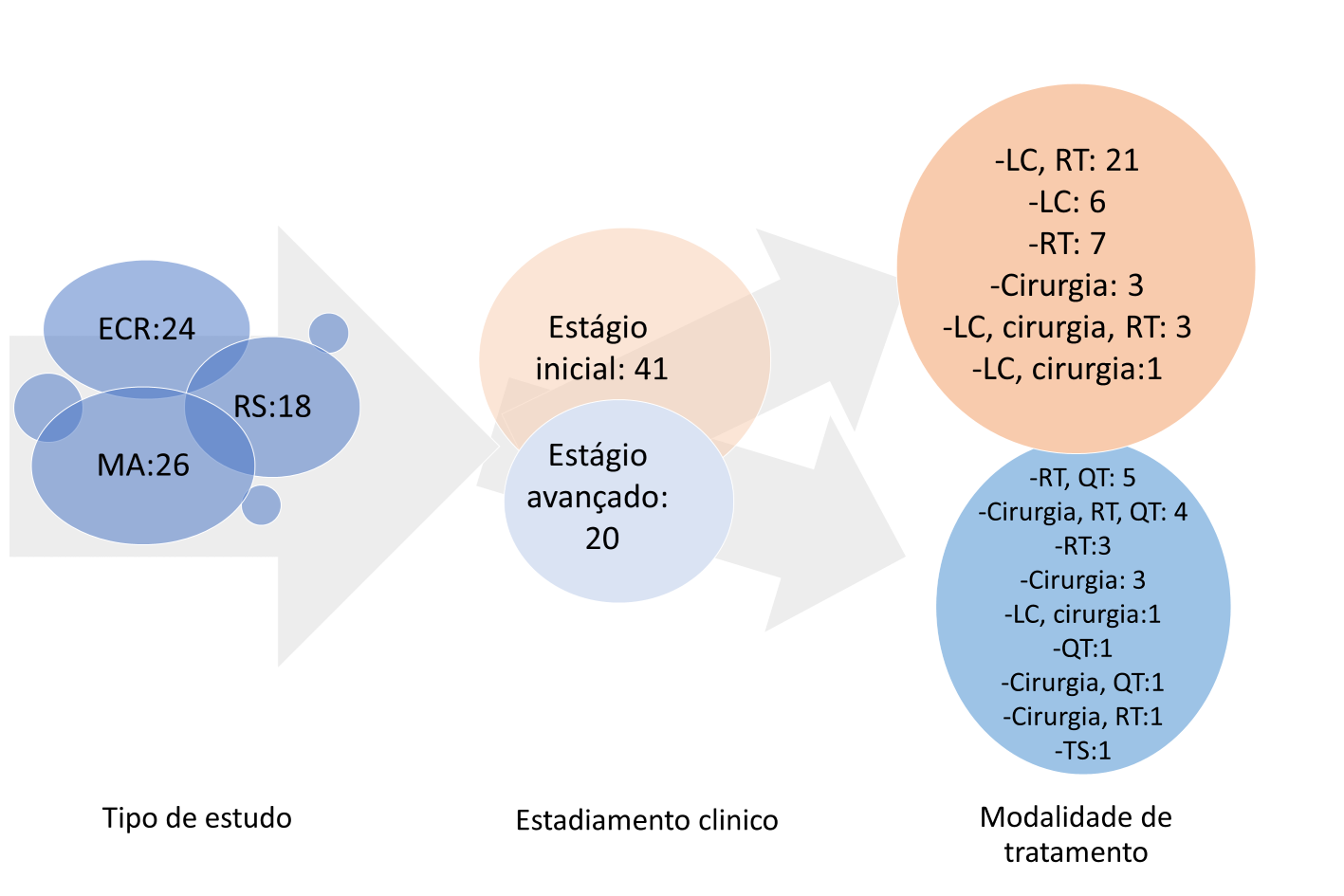 RESULTADOS E CONCLUSÃO
No total, 24 atualizações das diretrizes da NCCN e 68 estudos no PubMed foram publicadas entre 2011 e 2022.
Tabela 1. Principais mudanças nas recomendações das diretrizes da NCCN para tratamento de câncer glótico, 2011–2022
OBJETIVO
Figura 2. Características dos estudos publicados no PubMed (2011–2022). 
Abreviaturas: QT, quimioterapia; LC, laser cirúrgico; MA, meta-análise; RT, radioterapia; ECR, ensaio clínico randomizado; TS, terapia sistêmica; RS, revisão sistemática.
Identificar as mudanças nas diretrizes da NCCN para tratamento de CEC glótico publicadas entre 2011 e 2022. Adicionalmente, descrever e fornecer uma visão geral das evidências publicadas no PubMed sobre as modalidades de tratamento para o câncer glótico.
Os membros do painel da NCCN fornecem recomendações atualizadas, com mudanças de tratamento consistentes com os resultados de pesquisas publicadas. 
O CEC glótico em estágio inicial tem sido amplamente estudado.
As diretrizes apoiam a tomada de decisão de forma individual e focada nos resultados funcionais e na qualidade de vida dos pacientes.
Referências:  Pfister, D. G., et al. Head and Neck Cancers, Version 2.2022, NCCN Clinical Practice Guidelines in Oncology, Journal of the National Comprehensive Cancer Network J Natl Compr Canc Netw.